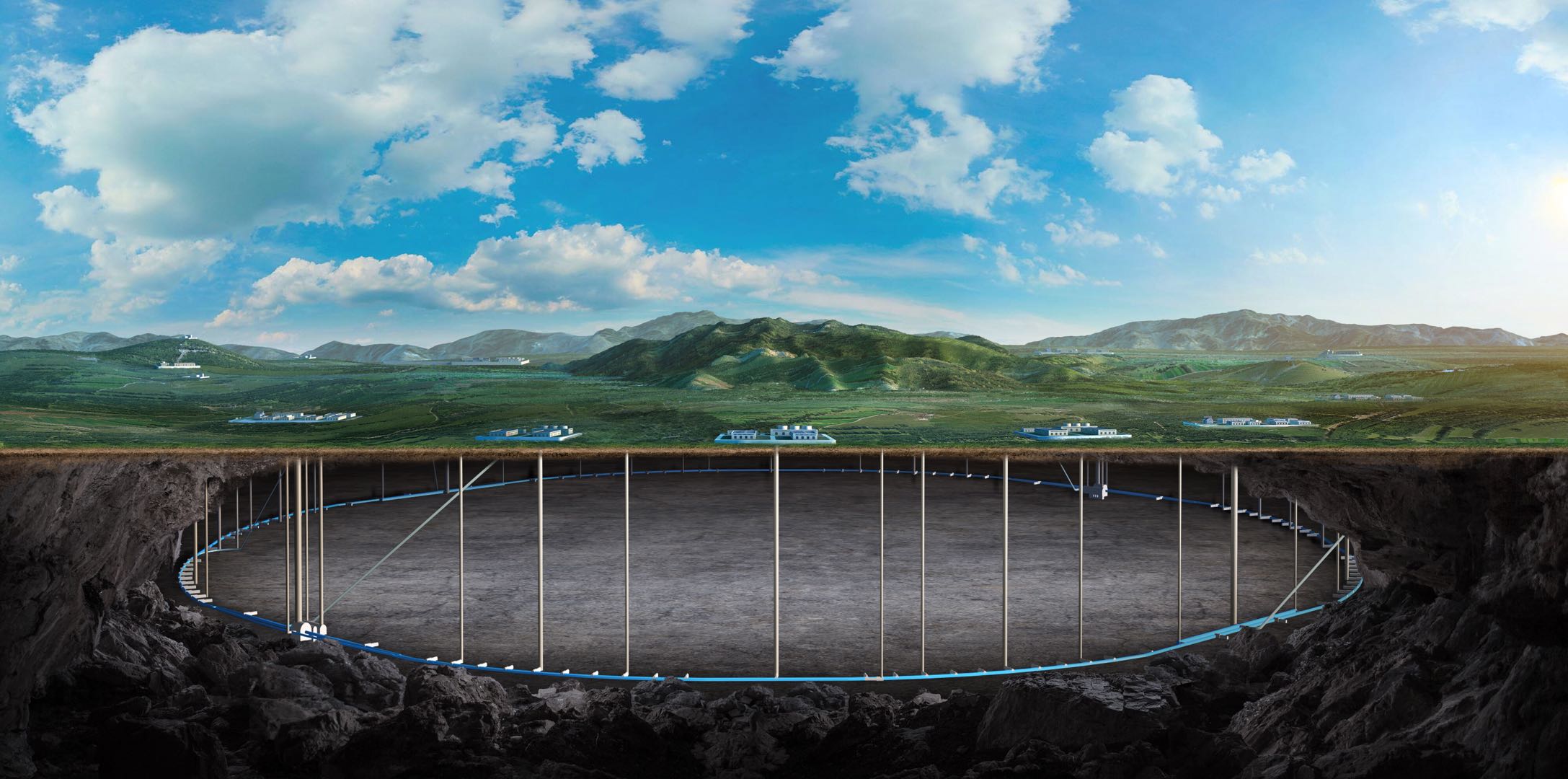 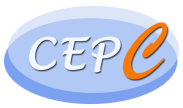 CEPC vertex Detector
Zhijun Liang
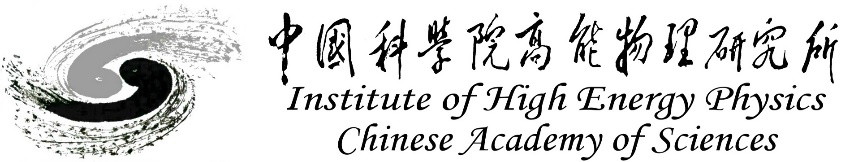 1
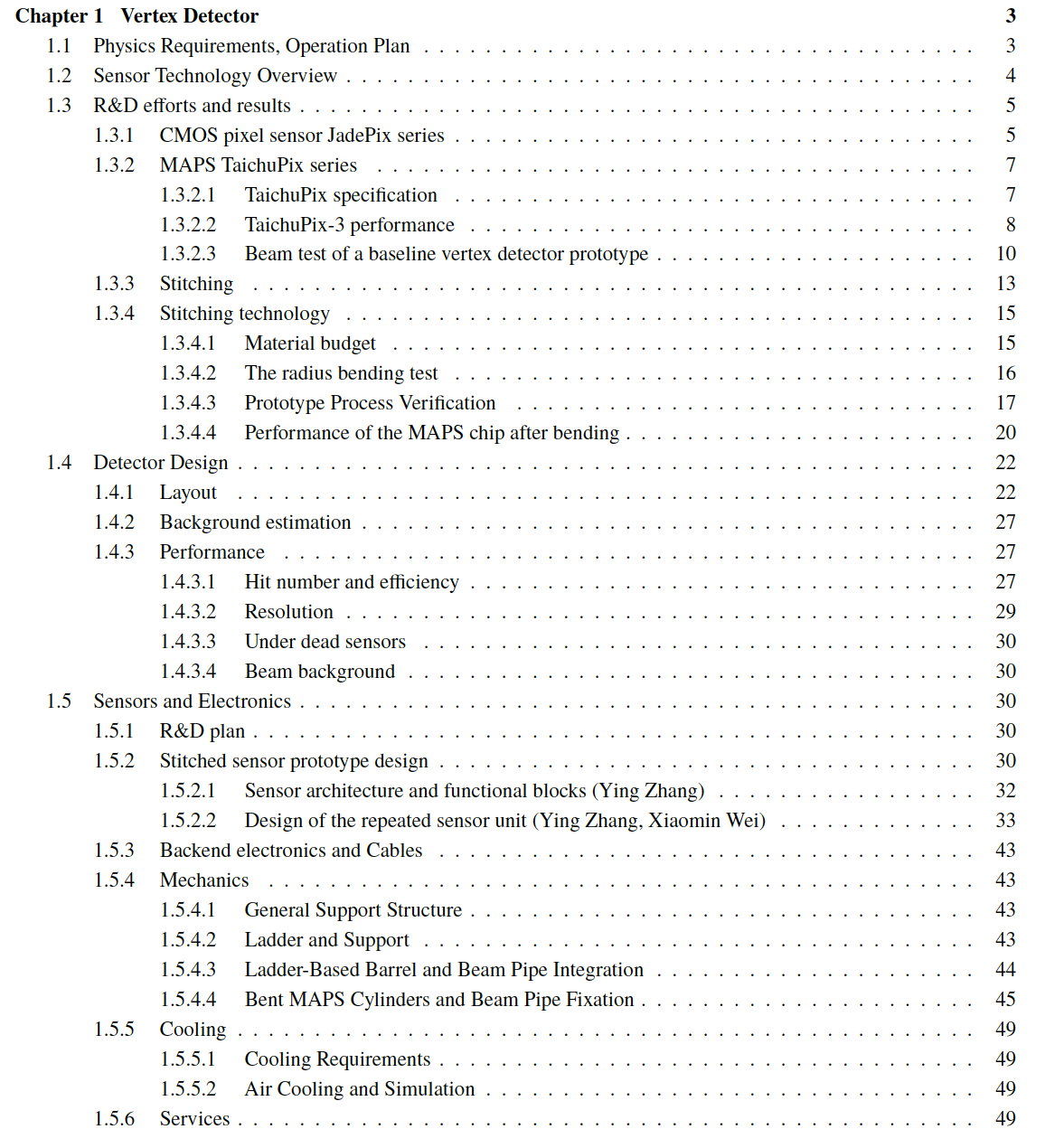 COST review
More than 50 pages ready (85%)
 
Introduction part (ready)
R & D part 
Jadepix/Taichu (1st draft ready)
Stitching (just upload)
Detector design 
Physics Layout (1st draft ready)
Stitching design (1st draft ready) 
Mechanics (1st draft ready)
https://latex.ihep.ac.cn/project/6745179fef5108a66841008a
2
Feedback from Yifang
Introduction: missing why we choose 65nm ?  Power issue ? --》 ZL 
R & D: missing general overview, roadmap, missing ref to ALICE …   ZL 
R & D: vertex prototype description was scattered in many sections
Should put them together around 4.3.3 
Design : Taichu3  Taichu or Taichu Serial   Ying,Xiaomin 
Add roadmap for future development  Weiwei
Design section, There are too many details  xiaomin
should remove some of the content 
Performance should move to after Mechanics
3
Figure issue
TaichuPix-3  TaichuPix or other name for future chip
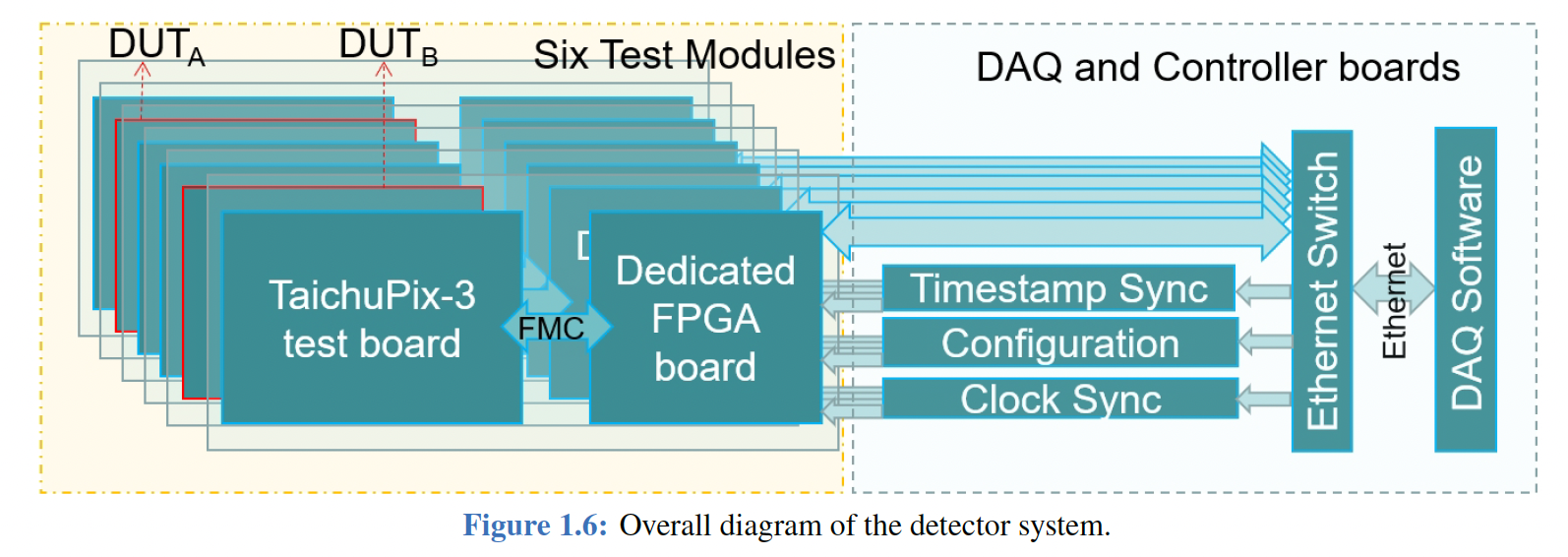 4
Figure
Too details, Suggest to remove
Appendpix
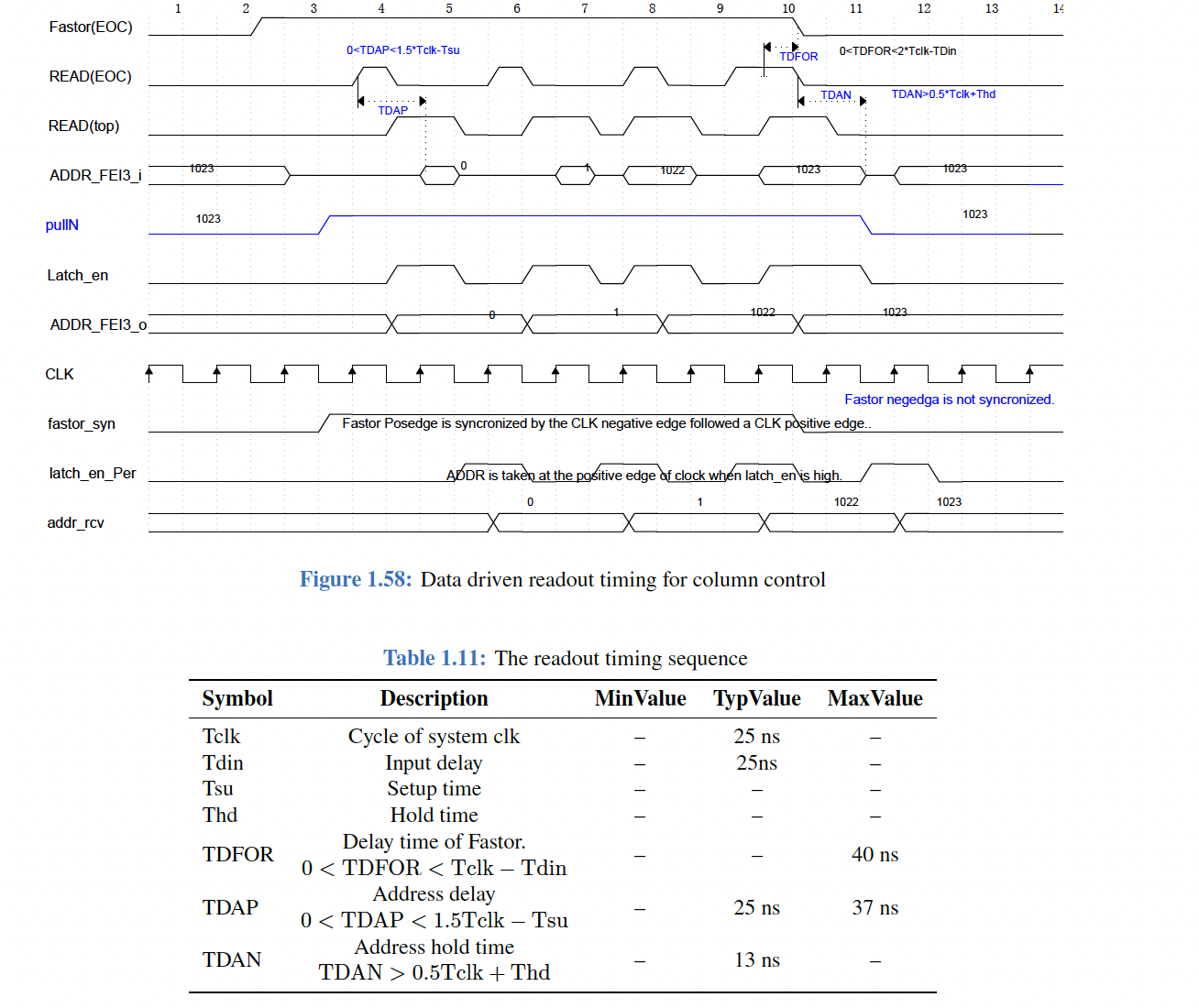 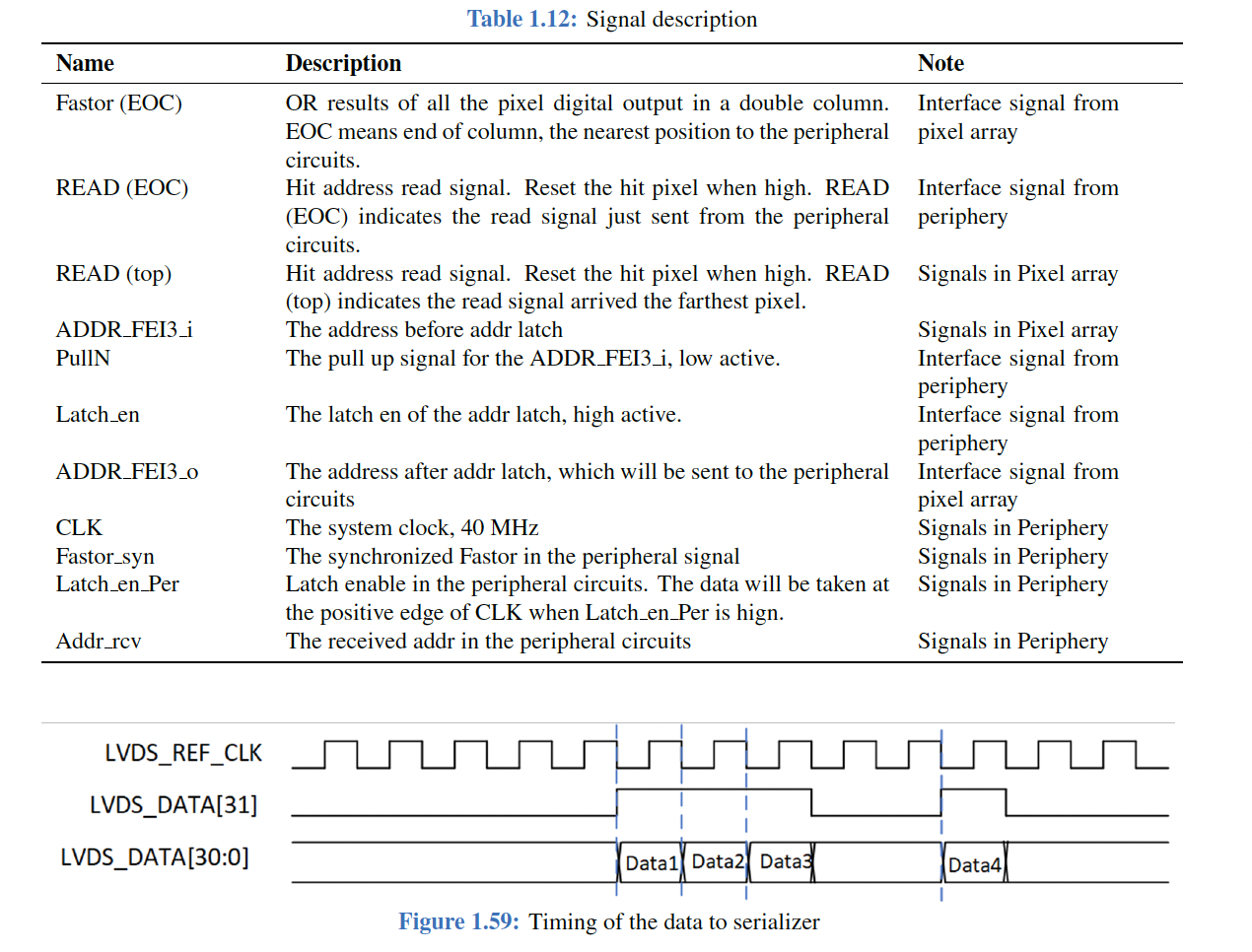 5
Figure
Absolute number has no meaning, fraction 
Hit efficiency, track efficiency, alignment
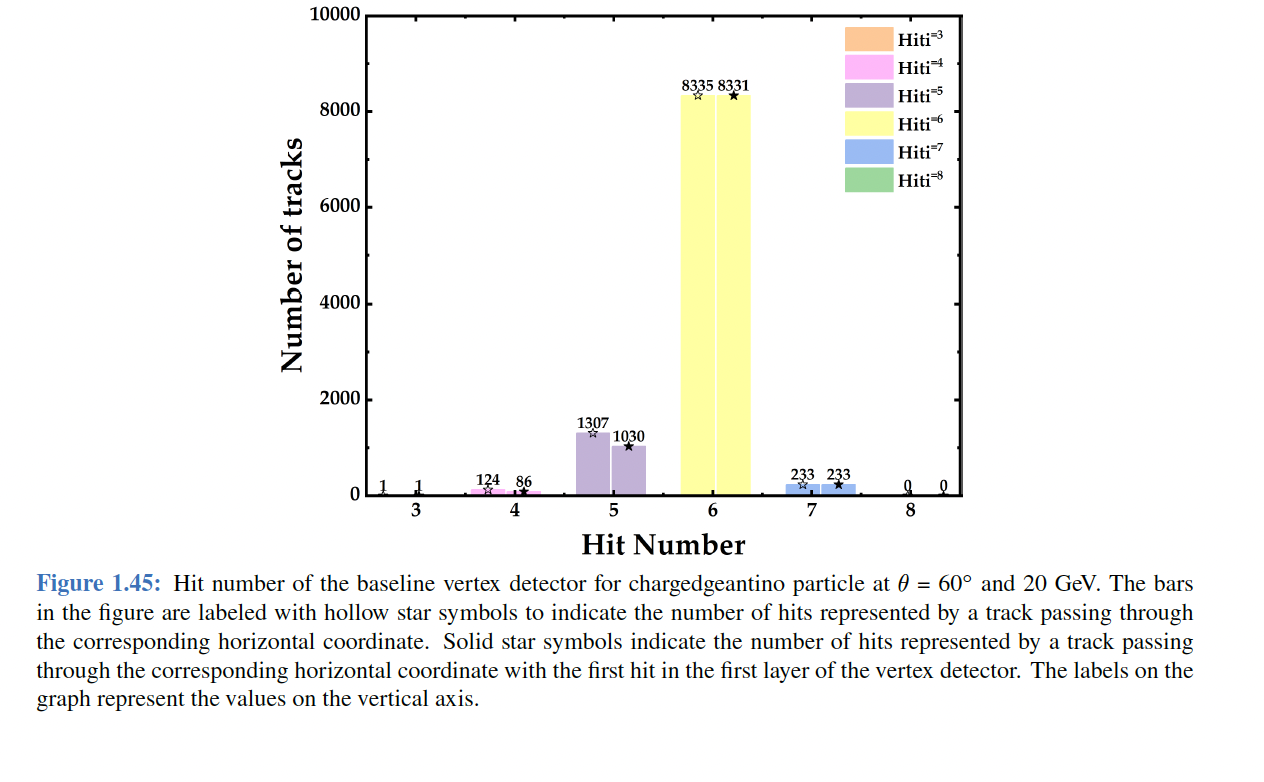 6
Cost estimation
ITS3 TDR， 
2490 kCHF R&D (2 engineering)
3592 kCHF CI (all items , 2 engineering, most from TJ )

CEPC vertex 
Two masks 
Two engineerings
7